彰化縣自造教育示範中心
電子自造研習課程
Sunday, September 24, 2017
1
回顧與討論
三用電表教學上的應用
Arduino 電腦連線與離線執行模式
Arduino IDE、S2A+Transformer、mBlock的應用時機
數位輸入
程式設計 -- 自定函數
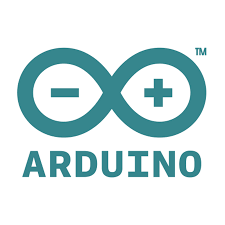 Sunday, September 24, 2017
2
蜂鳴器原理
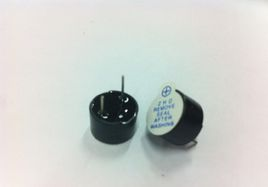 Sunday, September 24, 2017
3
有源蜂鳴器與無源蜂鳴器
這裡的“源”不是指電源。而是指震盪源
有源蜂鳴器內部帶震盪源，所以只要一通電就會發出聲音
無源內部不帶震盪源，所以如果用直流信號無發出聲音。必須用2K~5K的方波去驅動它。
Sunday, September 24, 2017
4
控制蜂鳴器播放音樂
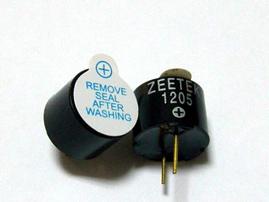 Sunday, September 24, 2017
5
mBlock 程式  清單(陣列)
使用清單儲存音階與節拍
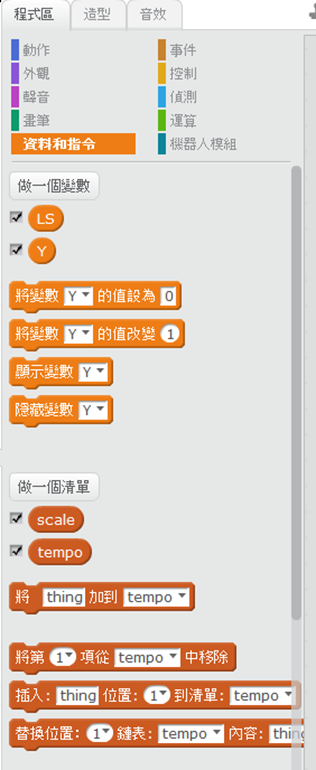 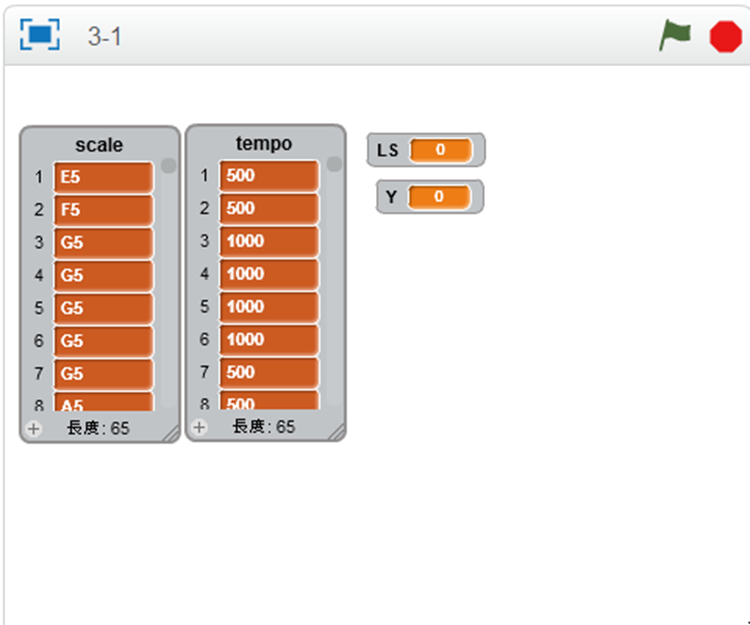 Sunday, September 24, 2017
6
主程式
Sunday, September 24, 2017
7
討論
程式設計 清單(陣列)的使用時機為何?
Sunday, September 24, 2017
8
Arduino類比數位轉換器(ADC)
A0 到 A5 可讀取 0 到 5V 的電壓輸入，讀取而得到的值是 0 到 1023。
Sunday, September 24, 2017
9
歐姆定律與分壓電路
總電流
 I = 4mA

電壓
 V1 = 8V
 V2 = 4V
Sunday, September 24, 2017
10
可變電阻
Sunday, September 24, 2017
11
Sunday, September 24, 2017
12
設計可變電阻調整mBlock角色大小、位置
Sunday, September 24, 2017
13
光敏電阻製作簡易光線追蹤器
Sunday, September 24, 2017
14
簡易光線追蹤器
Sunday, September 24, 2017
15
使用Arduino 的1個類比腳位偵測5個按鈕裝置。
Sunday, September 24, 2017
16
Sunday, September 24, 2017
17
mBlock 程式設計按下按鍵時角色顯示相對的造形。
Sunday, September 24, 2017
18